CSE 121 – Lesson 16
Elba Garza & Matt Wang
Winter 2024
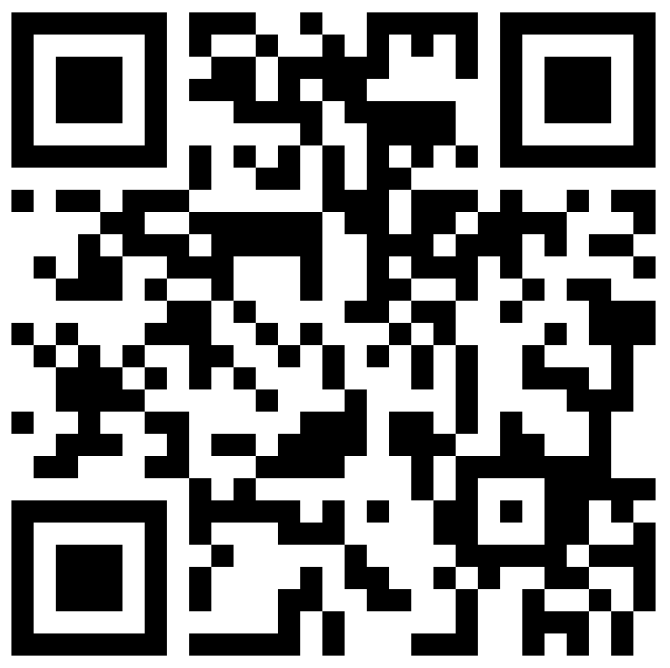 TAs:
sli.do #cse121-16
Today’s playlist:CSE 121 24wi lecture beats :D
Announcements, Reminders
Programming Assignment 3 releasing later today – last assignment! 
Focused on 2D arrays!
No dedicated resubmission cycle (Feedback will not be released the following Tuesday)
Extending P3's planned deadline to Thursday next week (March 7th)…so you have an additional 2 days to work on it!
Gigi (& friends) Visit on Monday, March 11th 1:00pm-3:00pm
Final Exam: Tuesday, March 12th 12:30pm-2:20pm
Left-Handed Seating Requests Form, closes end-of-day Monday, March 4th
Lesson 16 - Winter 2024
2
Final Exam Details
Final Exam: Tuesday, March 12th 12:30pm-2:20pm
In-person, on paper, with assigned seating
No collaboration – should be completed individually
You may bring in one 8.5x11-inch sheet of notes, handwritten or typed, double-sided
Focused on behavior (not style)
You should make every attempt to write correct Java syntax
Next week will be focused on Final Exam review and preparation
We are also planning a Final Exam Review Session on Monday of finals week (March 11th)
More details soon on course website!
3
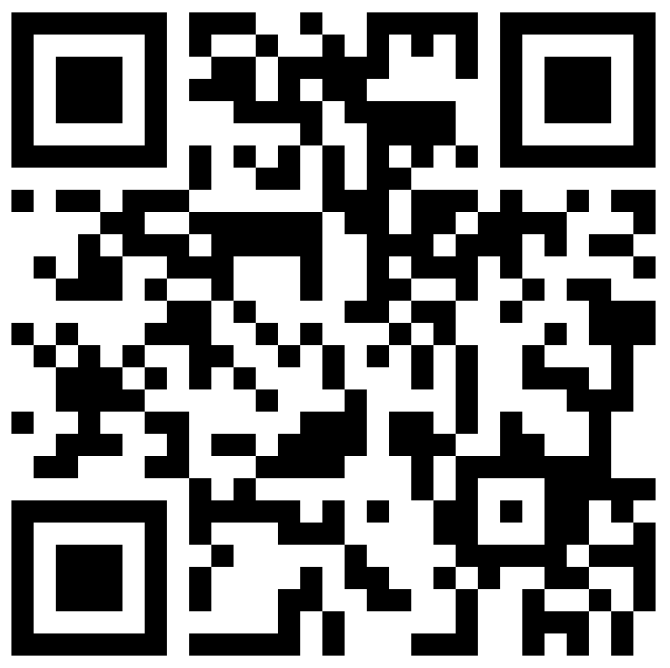 public static void main(String[] args) {
    int x = 0;
    int[] a = new int[4];
    x++;
    mystery(x, a);
    System.out.println(x + " " + Arrays.toString(a));
    x++;
    mystery(x, a);
    System.out.println(x + " " + Arrays.toString(a));
}
public static void mystery(int x, int[] a) {
    x++;
    a[x]++;
    System.out.println(x + " " + Arrays.toString(a));
}
Four lines of output would be produced by this code. What would those four lines be?
Lesson 16 - Winter 2024
4
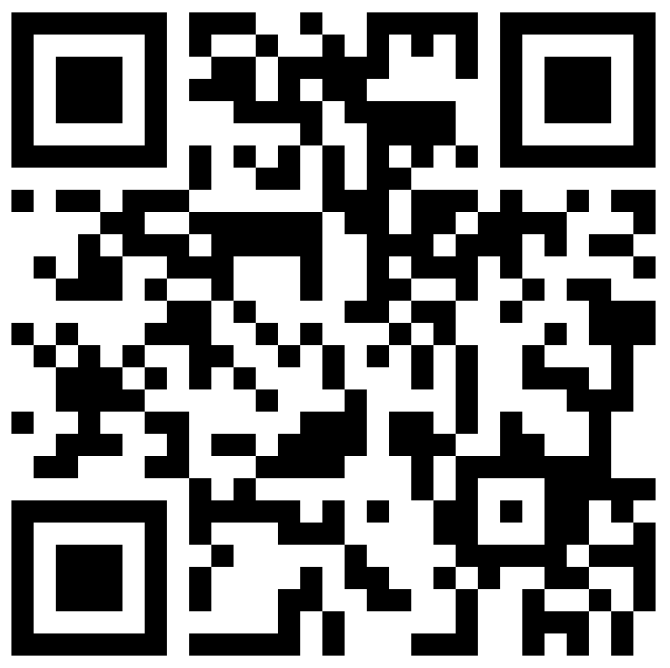 public static void main(String[] args) {
    int x = 0;
    int[] a = new int[4];
    x++;
    mystery(x, a);
    System.out.println(x + " " + Arrays.toString(a));
    x++;
    mystery(x, a);
    System.out.println(x + " " + Arrays.toString(a));
}
public static void mystery(int x, int[] a) {
    x++;
    a[x]++;
    System.out.println(x + " " + Arrays.toString(a));
}
Lesson 16 - Winter 2024
5
(PCM) 2D Arrays
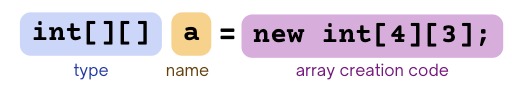 An array of arrays!

The ElementType of the array is another array itself! 
Your first example of “nested data structures” 
There will be more in CSE 122!
String[][]
int[][]
double[][]
char[][]
boolean[][]
6
(PCM) 2D Arrays
An array of arrays!

The two dimensions are “rows” and “columns”
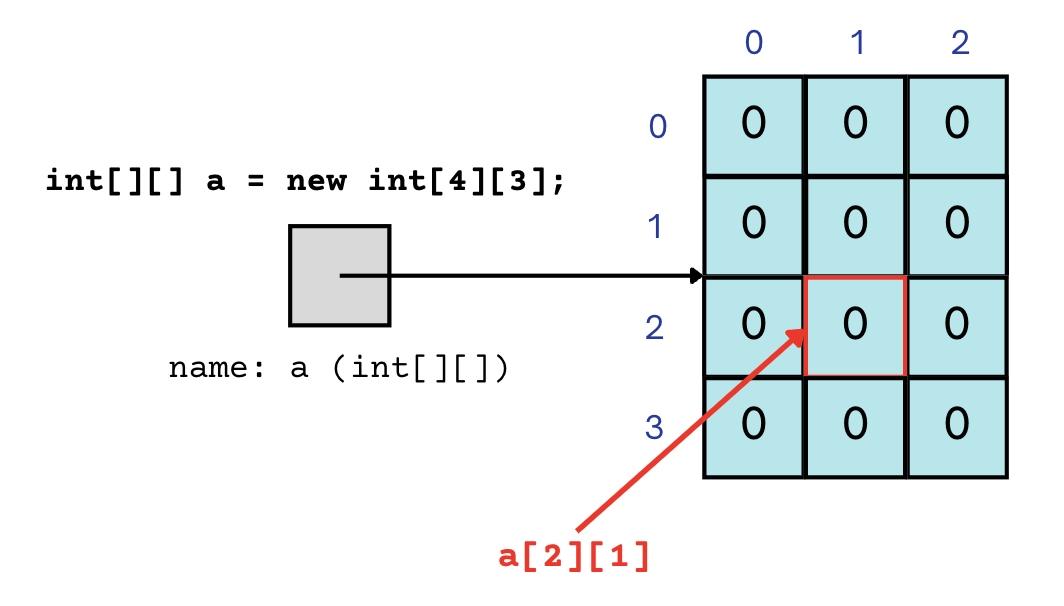 0
1
2
0
int[] a = new int[4][3];
1
2
3
7
(PCM) 2D Arrays
A slightly more accurate view…

reference semantics
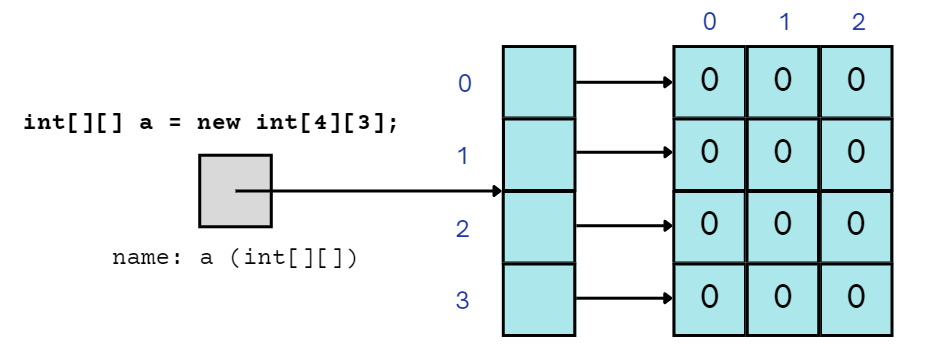 0
1
2
0
int[] a = new int[4][3];
1
2
3
8
(PCM) 2D Array Traversals
for each row…
for (int i = 0; i < list.length; i++) {
    for (int j = 0; j < list[i].length; j++) {
        // do something with list[i][j]
    }
}
for each element within a row…
9
Arrays Utility Class
10
Applications of 2D Arrays
Matrices 
Useful in various applications requiring complex math! 
Board games 
(e.g., chess/checkerboard, tic tac toe, sudoku)
Representing information in a grid or table 
(e.g., scorekeeping, gradebook)
Image processing
11
matrixAdd
12
matrixAdd
i: 0
j: 0
13
matrixAdd
i: 0
j: 0
14
matrixAdd
i: 0
j: 1
15
matrixAdd
i: 0
j: 2
16
matrixAdd
i: 0
j: 3
17
matrixAdd
i: 0
j: 4
18
matrixAdd
i: 1
j: 0
19
matrixAdd
i: 1
j: 1
20
matrixAdd
i: 1
j: 2
21
matrixAdd
i: 1
j: 3
22
matrixAdd
i: 1
j: 4
23
matrixAdd
i: 2
j: 0
24
matrixAdd
i: 2
j: 1
25
matrixAdd
i: 2
j: 2
26
matrixAdd
i: 2
j: 3
27
matrixAdd
i: 2
j: 4
28
matrixAdd
29
(2D)ays Above Average: readData()
How many days' data would you like to input? 3 
Next day's data: 
  Temperature in Seattle? 44 
  Temperature in Tacoma? 40 
  Temperature in Bothell? 43 
Next day's data: 
  Temperature in Seattle? 42 
  Temperature in Tacoma? 40 
  Temperature in Bothell? 44 
Next day's data: 
  Temperature in Seattle? 42 
  Temperature in Tacoma? 41 
  Temperature in Bothell? 43 
…
Lesson 16 - Winter 2024
30
(2D)ays Above Average: readData()
How many days' data would you like to input? 3 
Next day's data: 
  Temperature in Seattle? 44 
  Temperature in Tacoma? 40 
  Temperature in Bothell? 43 
Next day's data: 
  Temperature in Seattle? 42 
  Temperature in Tacoma? 40 
  Temperature in Bothell? 44 
Next day's data: 
  Temperature in Seattle? 42 
  Temperature in Tacoma? 41 
  Temperature in Bothell? 43 
…
Lesson 16 - Winter 2024
31
(2D)ays Above Average: readData()
How many days' data would you like to input? 3 
Next day's data: 
  Temperature in Seattle? 44 
  Temperature in Tacoma? 40 
  Temperature in Bothell? 43 
Next day's data: 
  Temperature in Seattle? 42 
  Temperature in Tacoma? 40 
  Temperature in Bothell? 44 
Next day's data: 
  Temperature in Seattle? 42 
  Temperature in Tacoma? 41 
  Temperature in Bothell? 43 
…
Lesson 16 - Winter 2024
32
(2D)ays Above Average: readData()
How many days' data would you like to input? 3 
Next day's data: 
  Temperature in Seattle? 44 
  Temperature in Tacoma? 40 
  Temperature in Bothell? 43 
Next day's data: 
  Temperature in Seattle? 42 
  Temperature in Tacoma? 40 
  Temperature in Bothell? 44 
Next day's data: 
  Temperature in Seattle? 42 
  Temperature in Tacoma? 41 
  Temperature in Bothell? 43 
…
Lesson 16 - Winter 2024
33
(2D)ays Above Average: readData()
How many days' data would you like to input? 3 
Next day's data: 
  Temperature in Seattle? 44 
  Temperature in Tacoma? 40 
  Temperature in Bothell? 43 
Next day's data: 
  Temperature in Seattle? 42 
  Temperature in Tacoma? 40 
  Temperature in Bothell? 44 
Next day's data: 
  Temperature in Seattle? 42 
  Temperature in Tacoma? 41 
  Temperature in Bothell? 43 
…
Lesson 16 - Winter 2024
34
(2D)ays Above Average: readData()
How many days' data would you like to input? 3 
Next day's data: 
  Temperature in Seattle? 44 
  Temperature in Tacoma? 40 
  Temperature in Bothell? 43 
Next day's data: 
  Temperature in Seattle? 42 
  Temperature in Tacoma? 40 
  Temperature in Bothell? 44 
Next day's data: 
  Temperature in Seattle? 42 
  Temperature in Tacoma? 41 
  Temperature in Bothell? 43 
…
Lesson 16 - Winter 2024
35
(2D)ays Above Average: readData()
How many days' data would you like to input? 3 
Next day's data: 
  Temperature in Seattle? 44 
  Temperature in Tacoma? 40 
  Temperature in Bothell? 43 
Next day's data: 
  Temperature in Seattle? 42 
  Temperature in Tacoma? 40 
  Temperature in Bothell? 44 
Next day's data: 
  Temperature in Seattle? 42 
  Temperature in Tacoma? 41 
  Temperature in Bothell? 43 
…
Lesson 16 - Winter 2024
36
(2D)ays Above Average: readData()
How many days' data would you like to input? 3 
Next day's data: 
  Temperature in Seattle? 44 
  Temperature in Tacoma? 40 
  Temperature in Bothell? 43 
Next day's data: 
  Temperature in Seattle? 42 
  Temperature in Tacoma? 40 
  Temperature in Bothell? 44 
Next day's data: 
  Temperature in Seattle? 42 
  Temperature in Tacoma? 41 
  Temperature in Bothell? 43 
…
Lesson 16 - Winter 2024
37
(2D)ays Above Average: readData()
How many days' data would you like to input? 3 
Next day's data: 
  Temperature in Seattle? 44 
  Temperature in Tacoma? 40 
  Temperature in Bothell? 43 
Next day's data: 
  Temperature in Seattle? 42 
  Temperature in Tacoma? 40 
  Temperature in Bothell? 44 
Next day's data: 
  Temperature in Seattle? 42 
  Temperature in Tacoma? 41 
  Temperature in Bothell? 43 
…
Lesson 16 - Winter 2024
38
(2D)ays Above Average: readData()
How many days' data would you like to input? 3 
Next day's data: 
  Temperature in Seattle? 44 
  Temperature in Tacoma? 40 
  Temperature in Bothell? 43 
Next day's data: 
  Temperature in Seattle? 42 
  Temperature in Tacoma? 40 
  Temperature in Bothell? 44 
Next day's data: 
  Temperature in Seattle? 42 
  Temperature in Tacoma? 41 
  Temperature in Bothell? 43 
…
Lesson 16 - Winter 2024
39
(2D)ays Above Average: computeAverages()
How many days' data would you like to input? 3 
…
The average values for each location were [42.666666666666664, 40.333333333333336, 43.333333333333336]
Average of Seattle temperatures
(44 + 42 + 42) / 3
Lesson 16 - Winter 2024
40